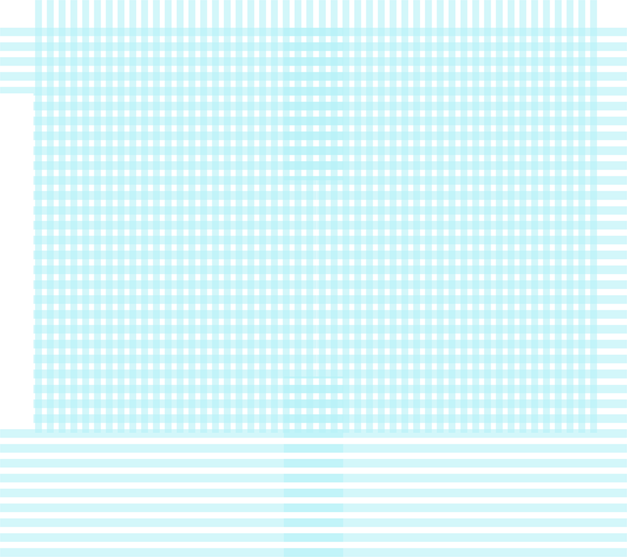 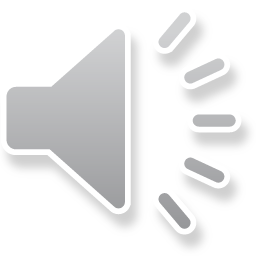 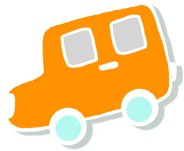 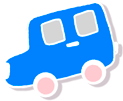 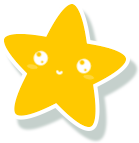 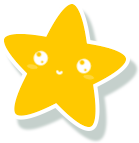 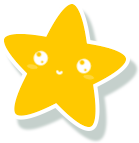 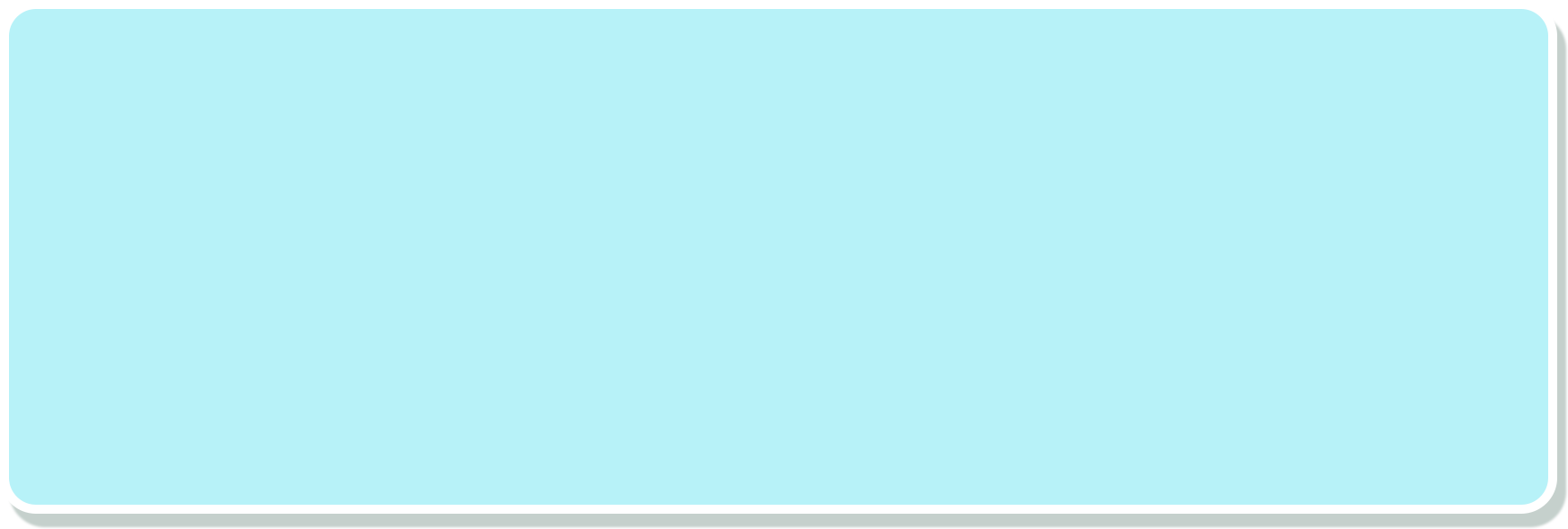 ĐẠO ĐỨC TUẦN 25
THỰC HÀNH KĨ NĂNG GIỮA HỌC KÌ 2
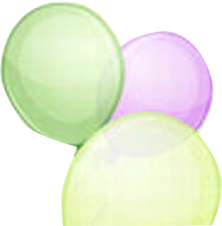 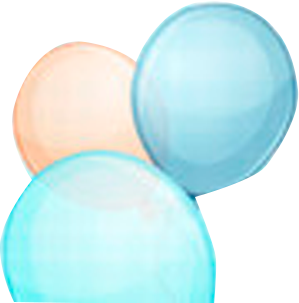 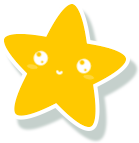 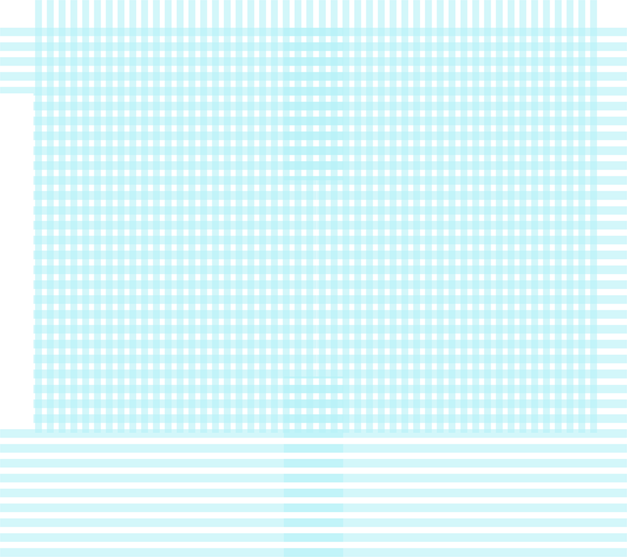 YÊU CẦU CẦN ĐẠT
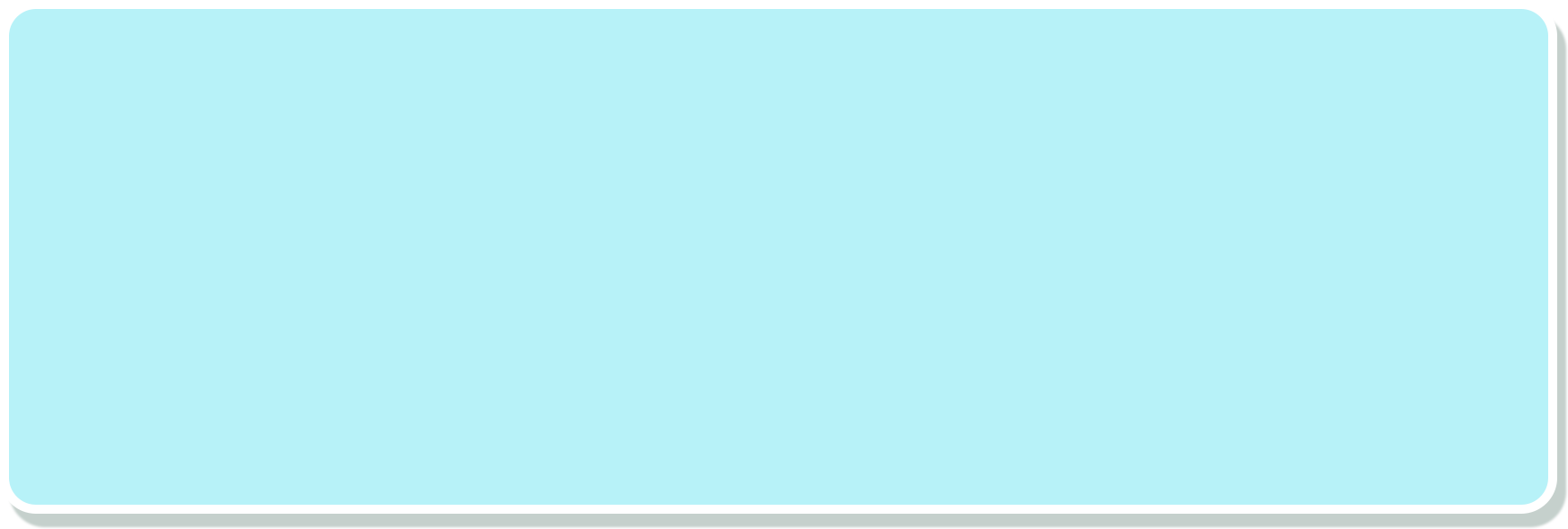 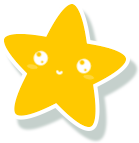 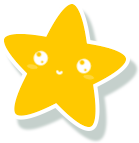 Củng cố kiến thức bài 9 đến bài 11
Học sinh vận dụng kiến thức đã học vào thực tế
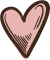 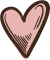 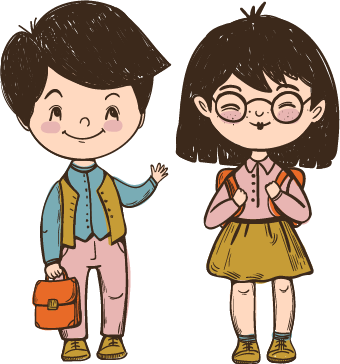 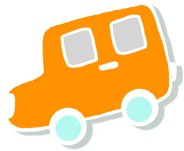 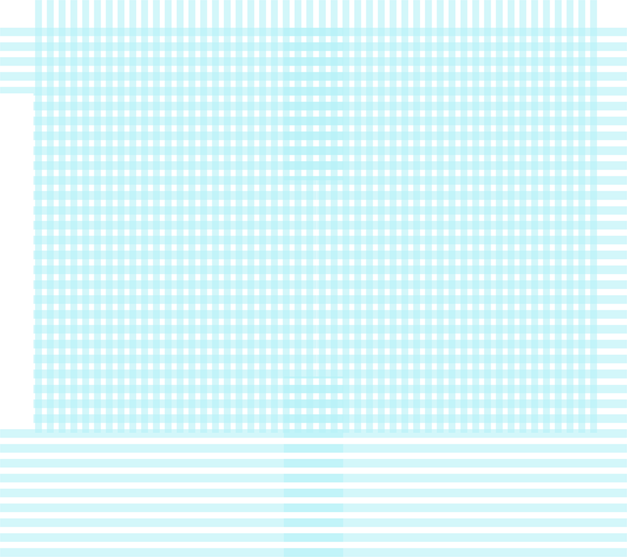 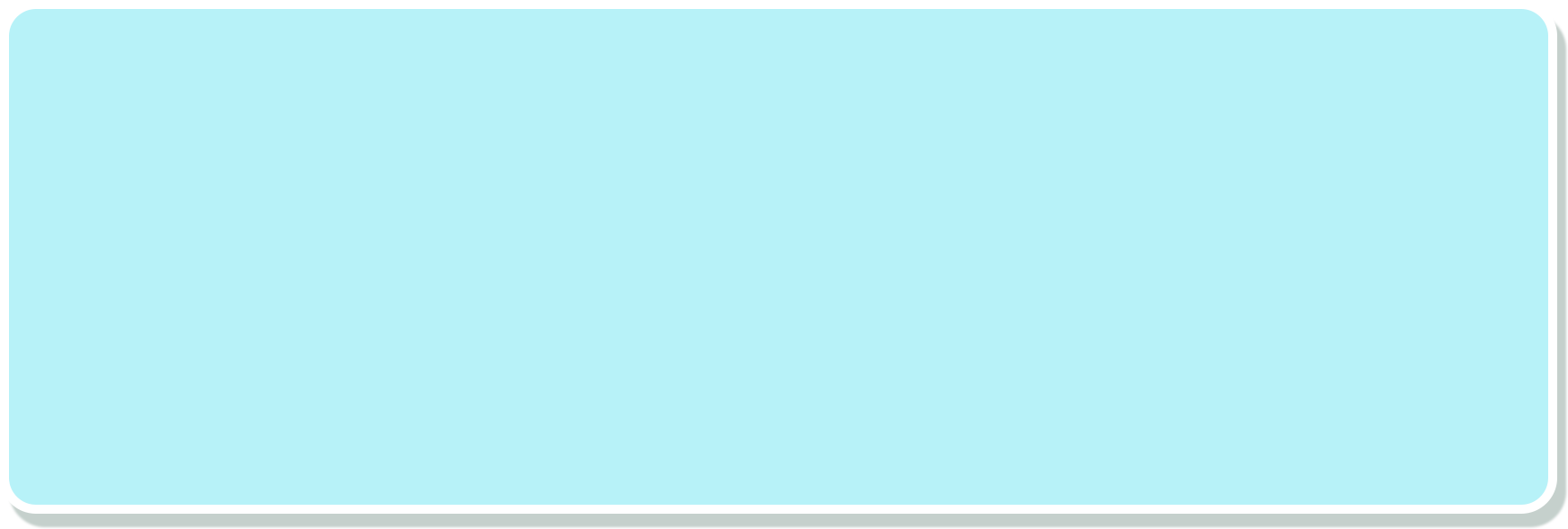 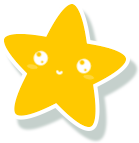 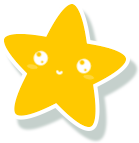 HOẠT ĐỘNG 1
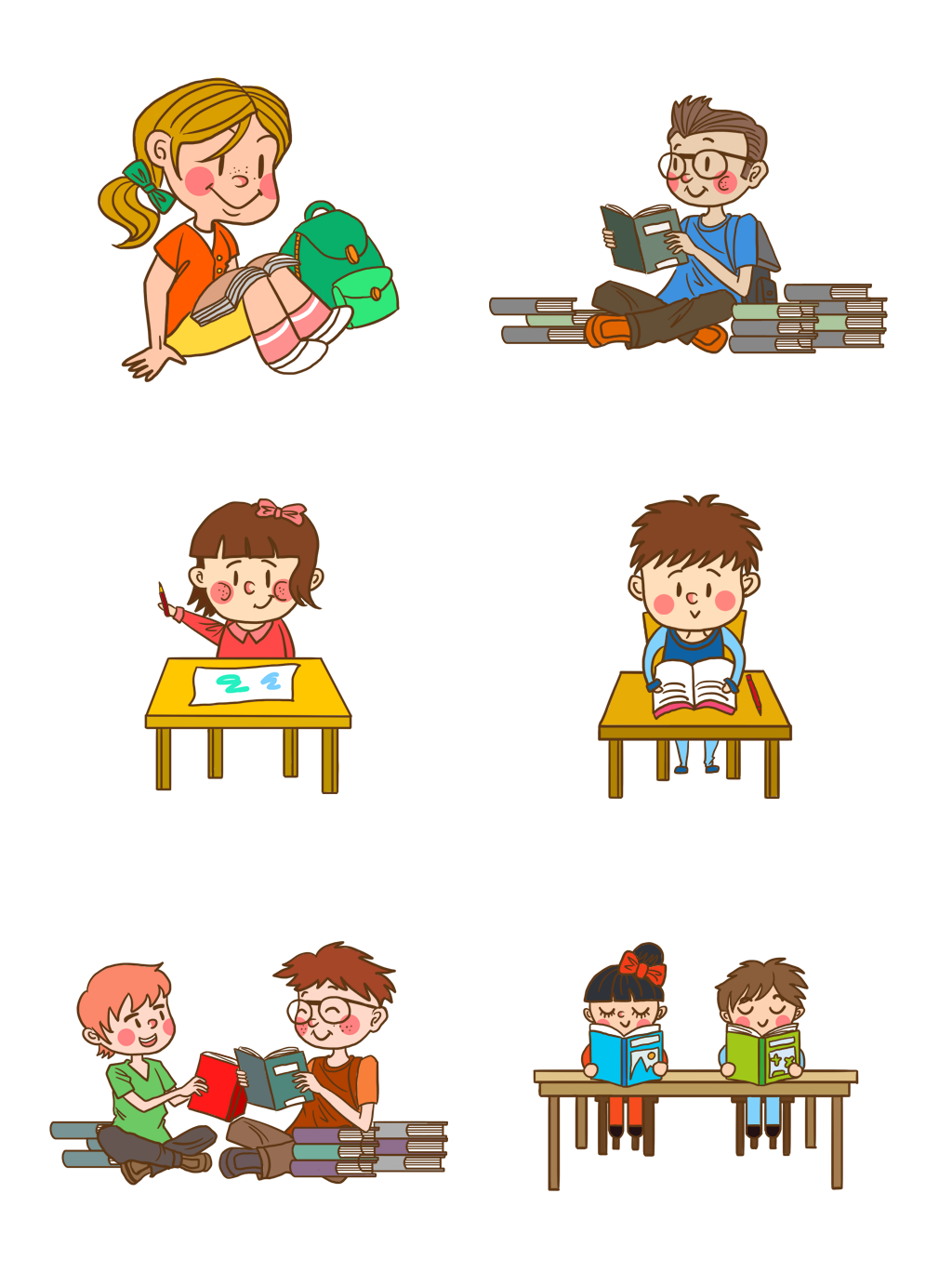 Chia sẻ
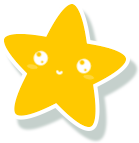 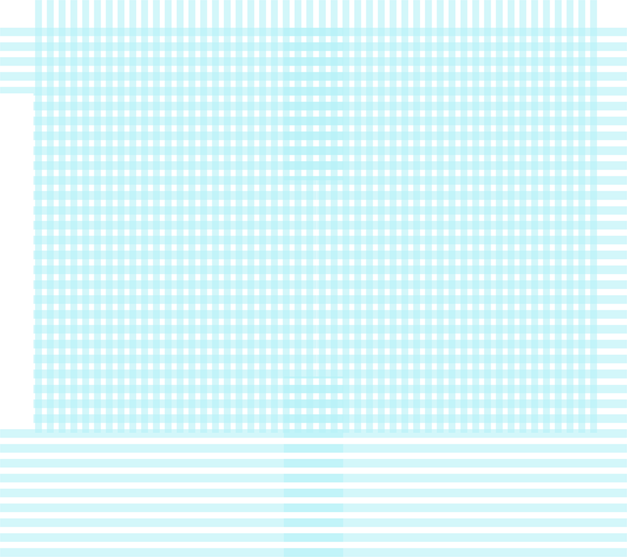 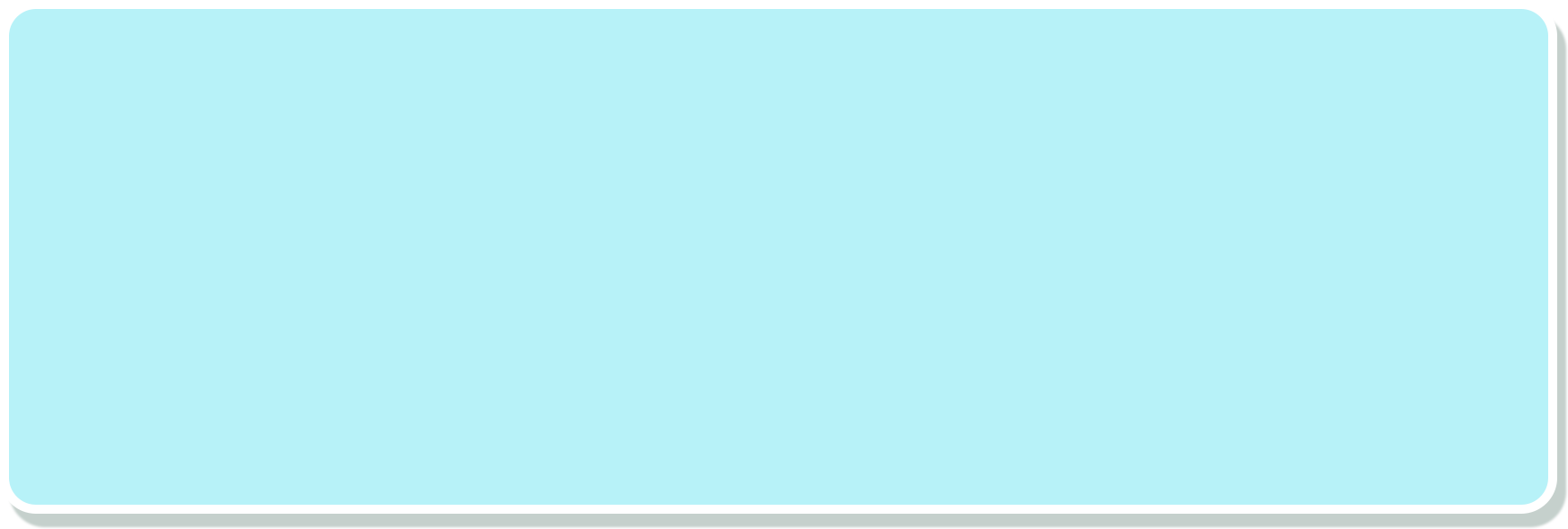 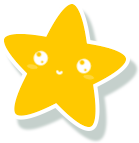 Giới thiệu về quê hương em
Lưu ý:
Giới thiệu quê hương em với những cảnh đẹp, con người, kỉ niệm của em.
Lựa chọn những chi tiết nổi bật, để lại ấn tượng cho em để kể với người thân.
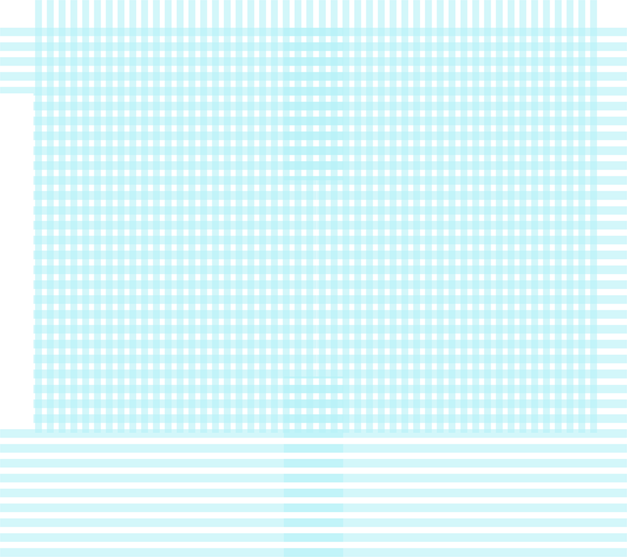 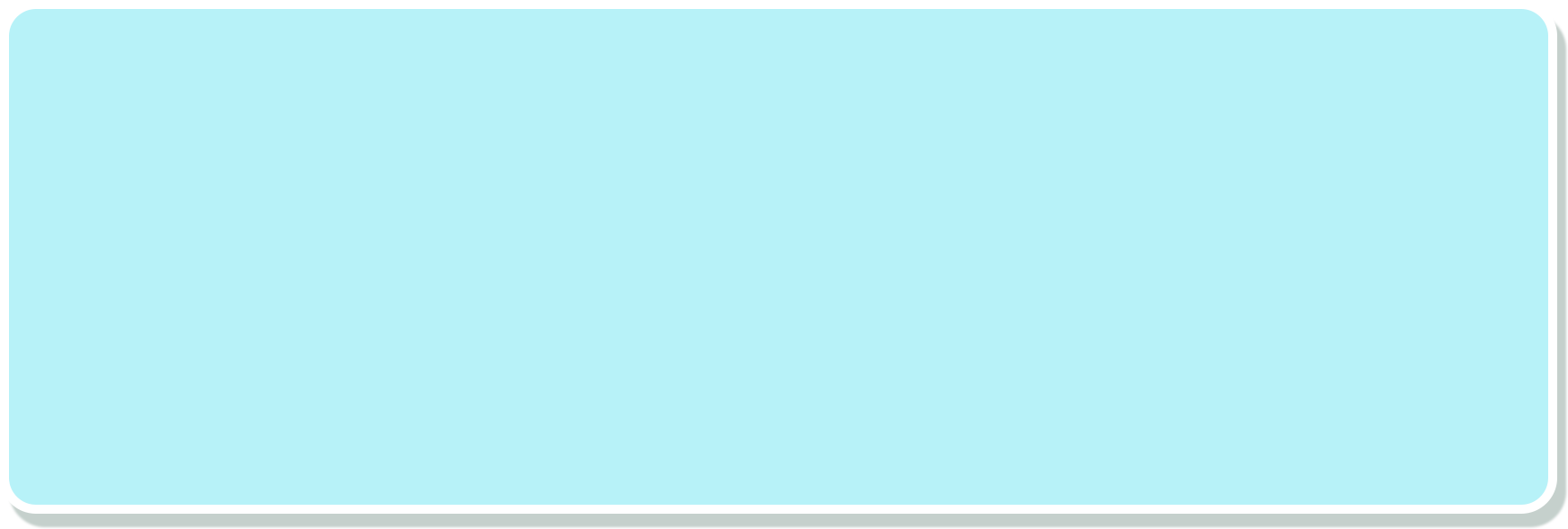 Em cần làm gì để hiện lòng yêu quê hương. Nhận xét về các ý kiến sau:
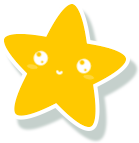 Đ
1. Tham gia xây dựng quê hương là biểu hiện của tình yêu quê hương.
S
2. Chỉ cần đóng góp nhiều tiền của là đã rất yêu quê hương.
Đ
3. Giới thiệu quê hương mình với những bạn bè khác.
Đ
4. Cần phải giữ gìn và phát huy những truyền thống, đặc trưng của quê hương.
Đ
5. Phấn đấu học tập tốt sau đó trở về làm việc giúp quê hương phát triển cũng là yêu quê hương.
S
6. Chỉ cần tham gia xây dựng ở nơi mình đang sống.
[Speaker Notes: HS giơ bảng đúng sai]
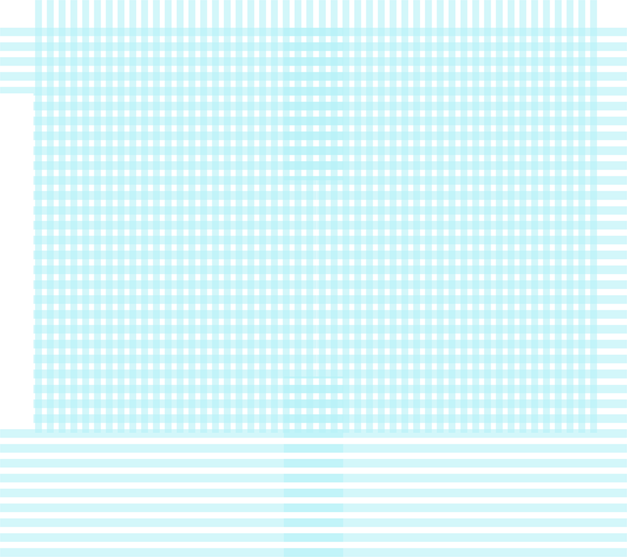 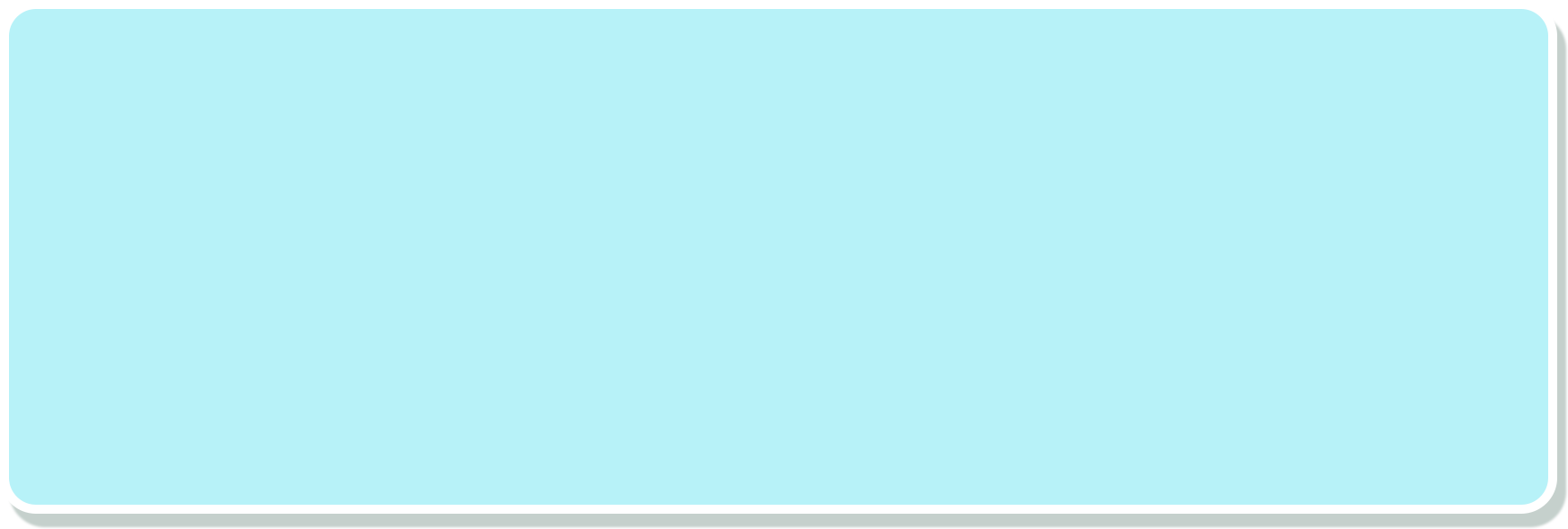 HOẠT ĐỘNG 2
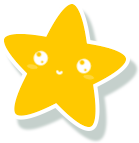 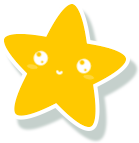 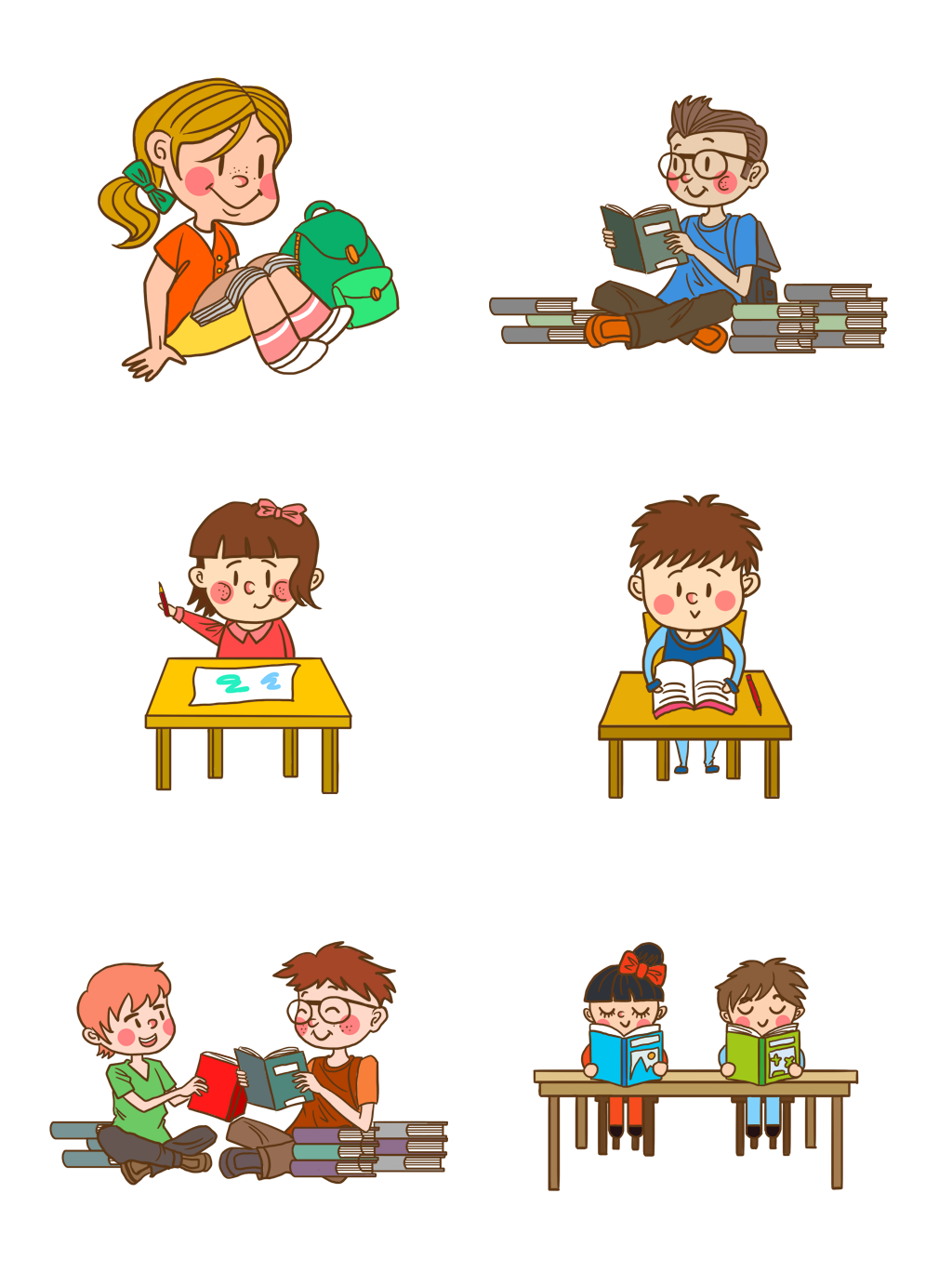 Xử lý tình huống
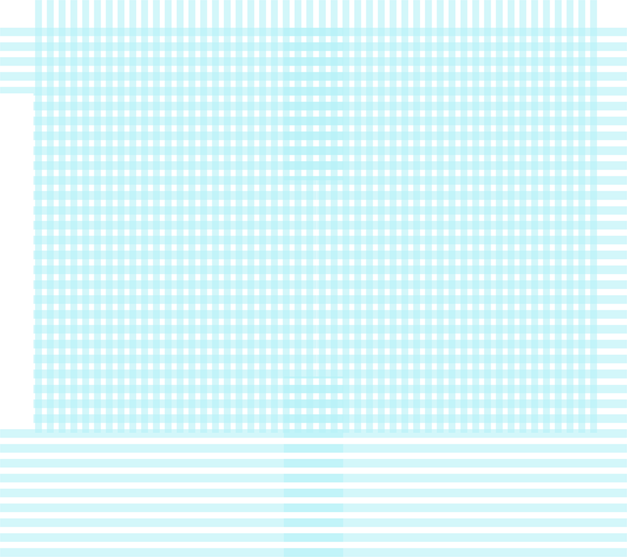 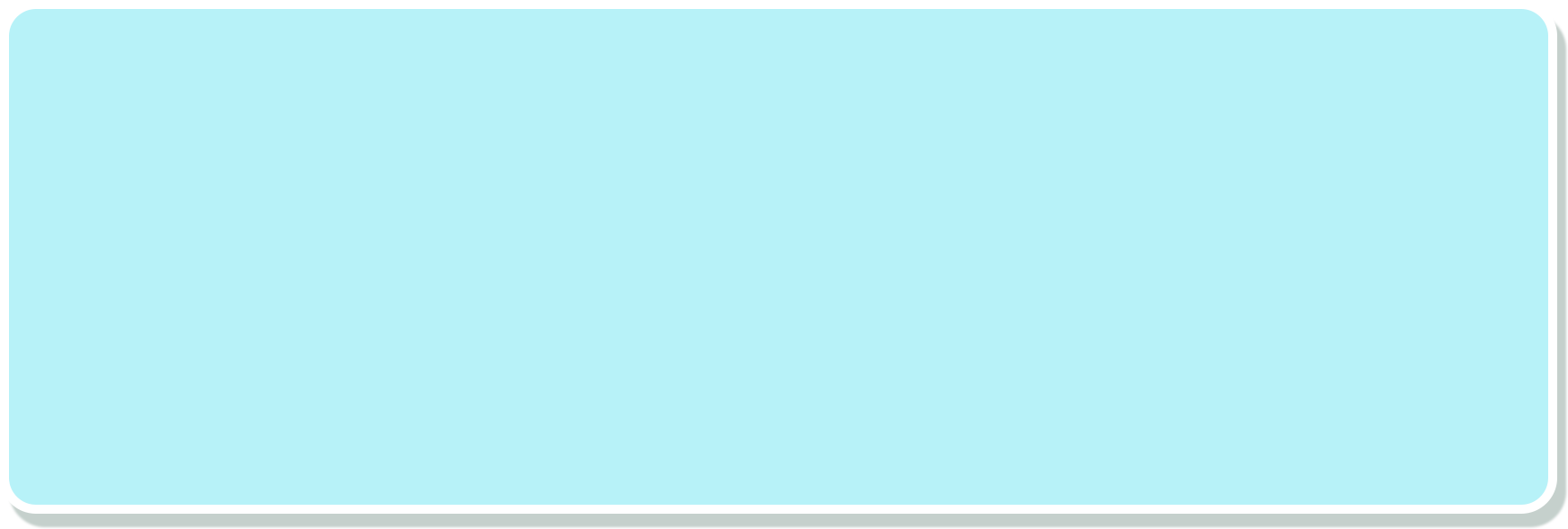 Em sẽ làm gì trong các tình huống sau?
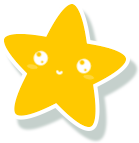 1. Ủy ban nhân dân xã (phường) tổ chức lấy chữ kí ủng hộ các nạn nhân chất độc da cam.
Em tích cực tham gia và vận động các bạn tham gia ký tên ủng hộ các nạn nhân chất độc da cam.
2. Đài phát thanh của Ủy ban nhân dân phường thông báo lịch học sinh tham gia sinh hoạt hè tại Nhà văn hóa của phường.
Em ghi lại lịch, đăng ký tham gia và tham gia đầy đủ các buổi sinh hoạt hè tại Nhà văn hoá phường, thông báo cho các bạn khác biết để cùng tham gia.
3. Phát động phong trào quyên góp sách vở, đồ dùng học tập, quần áo,…ủng hộ trẻ em vùng bị lũ lụt.
Em tích cực tham gia; hỏi ý kiến bố mẹ để quyên góp những thứ phù hợp.
[Speaker Notes: HS giơ bảng đúng sai]
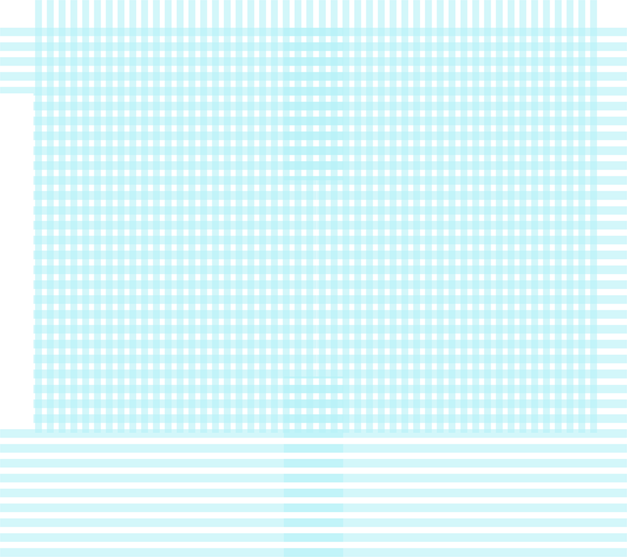 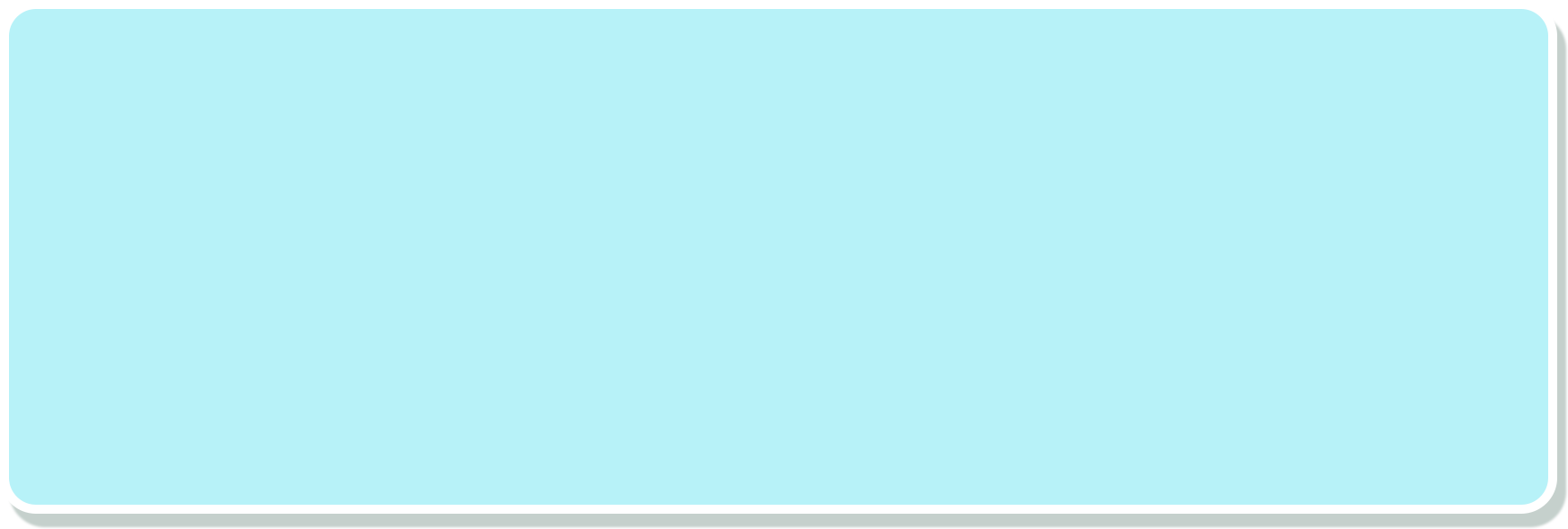 HOẠT ĐỘNG 3
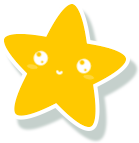 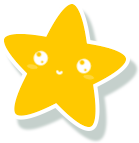 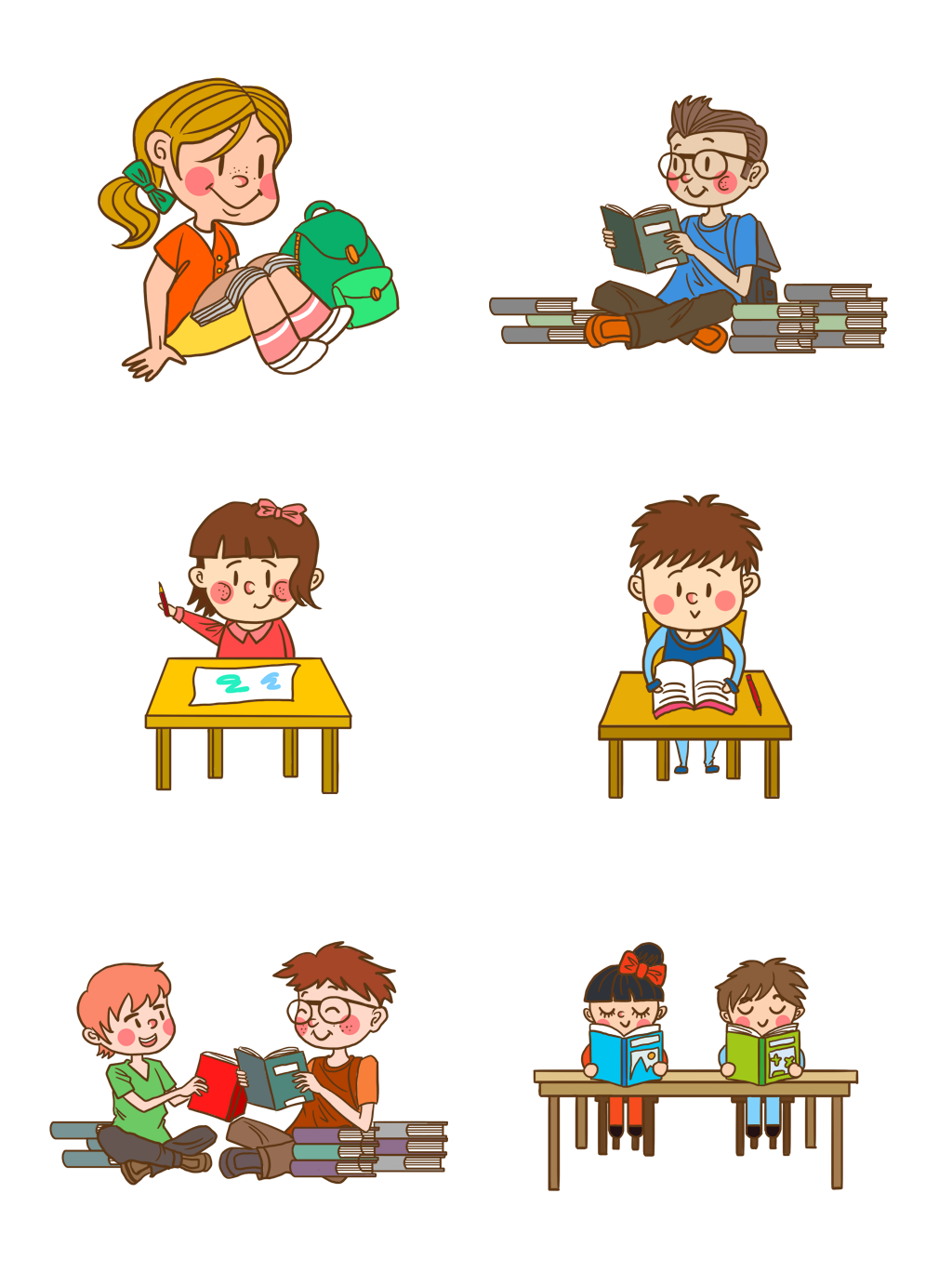 Một số sự kiện tiêu biểu
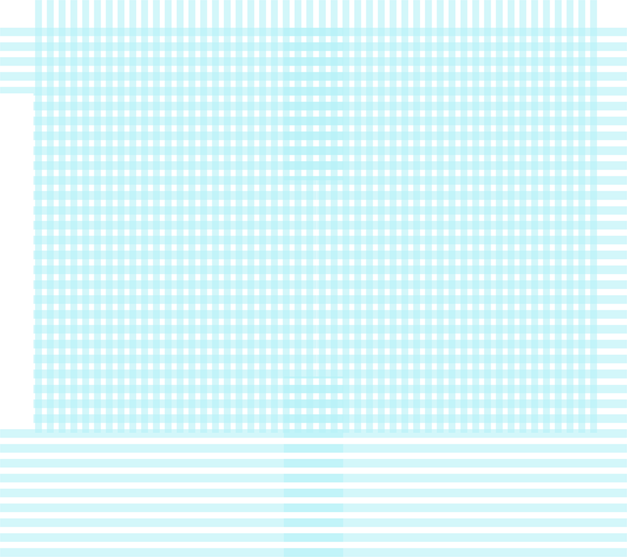 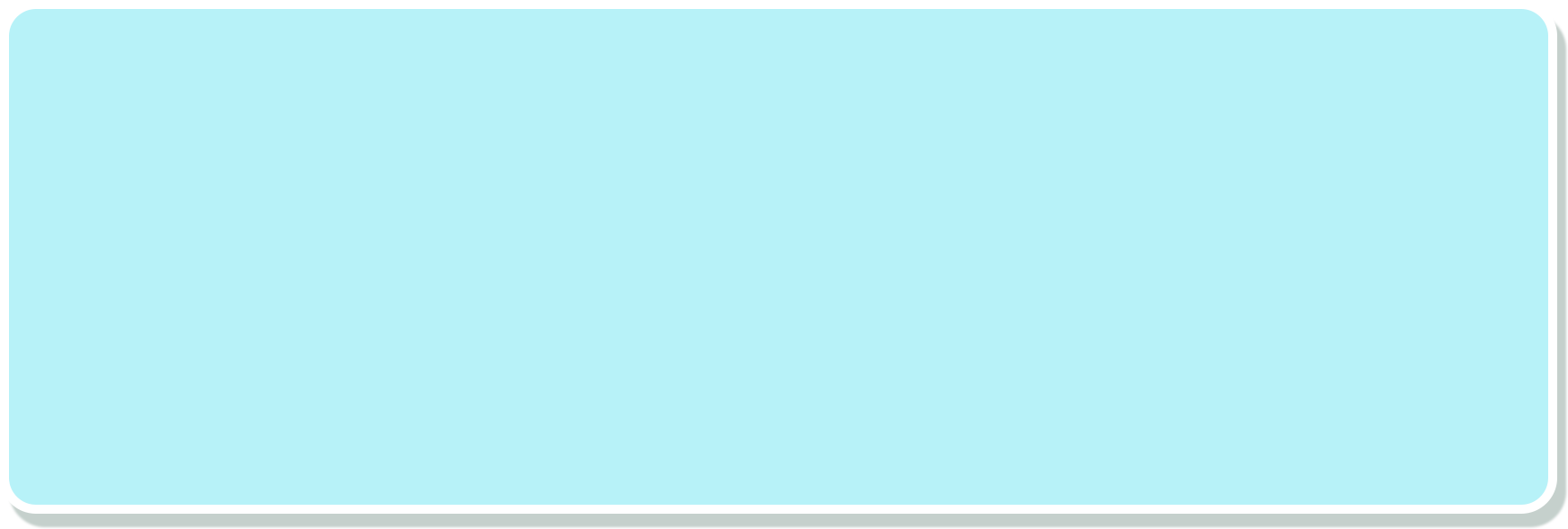 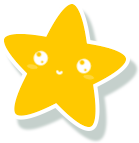 Lật hình
Học sinh chọn ô số mà mình thích, khi ô số hiện ra hình nào thì nêu ngày tháng và tên sự kiện liên quan đến hình ảnh mà mình đã chọn được.
Mỗi câu trả lời đúng học sinh sẽ được 1 phần quà.
[Speaker Notes: HS giơ bảng đúng sai]
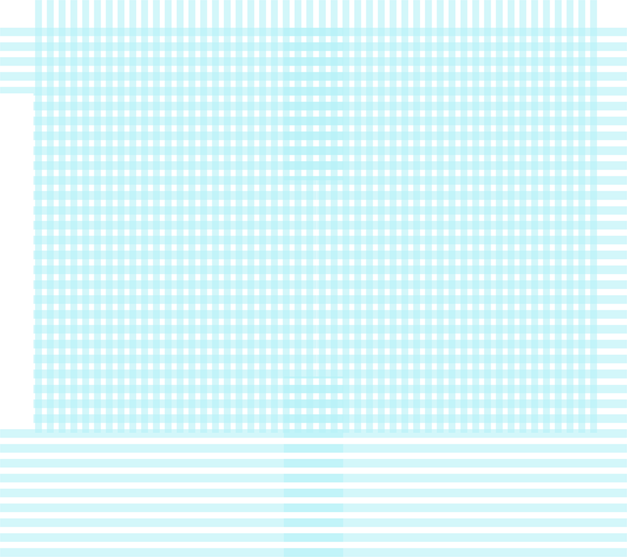 Bấm vào ngôi sao để đến nội dung tiếp theo
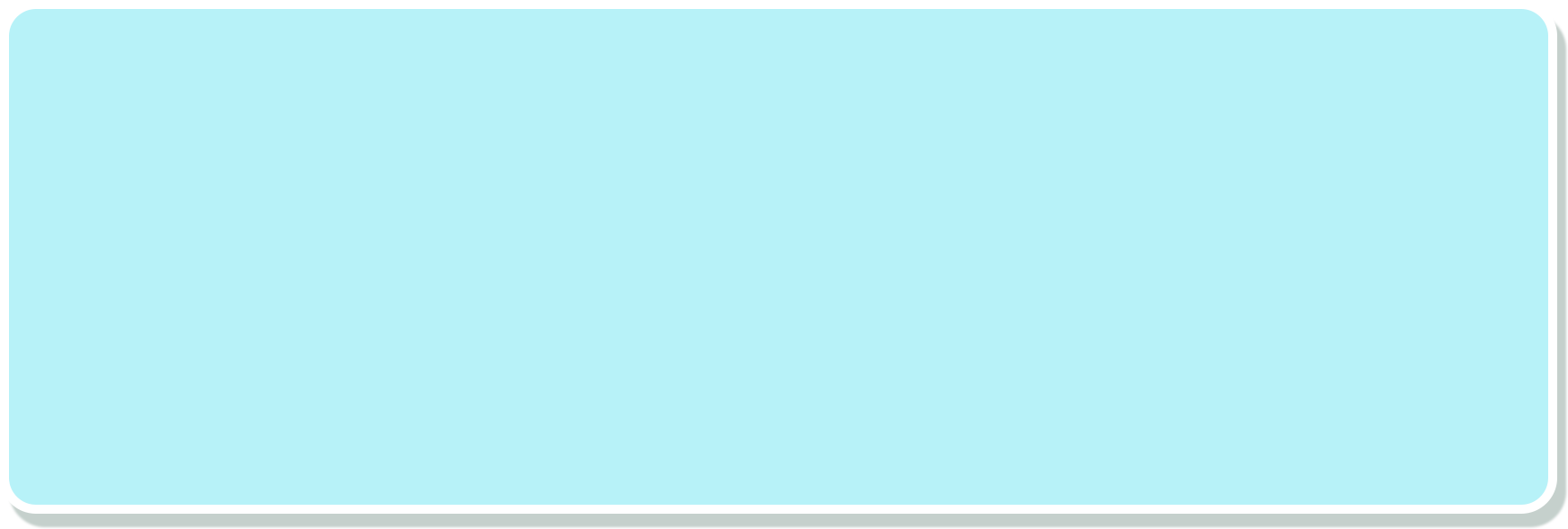 Lật hình
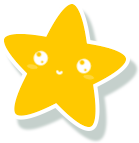 1
2
3
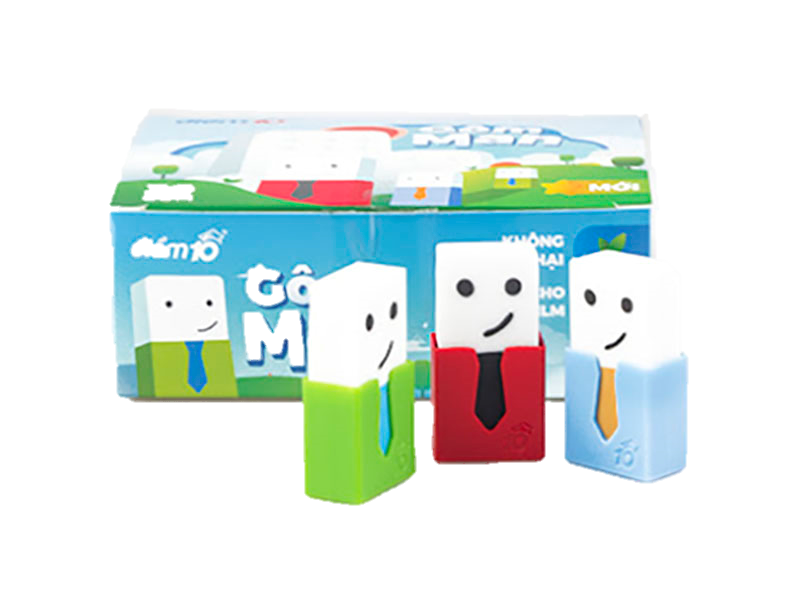 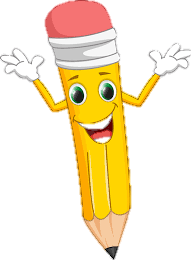 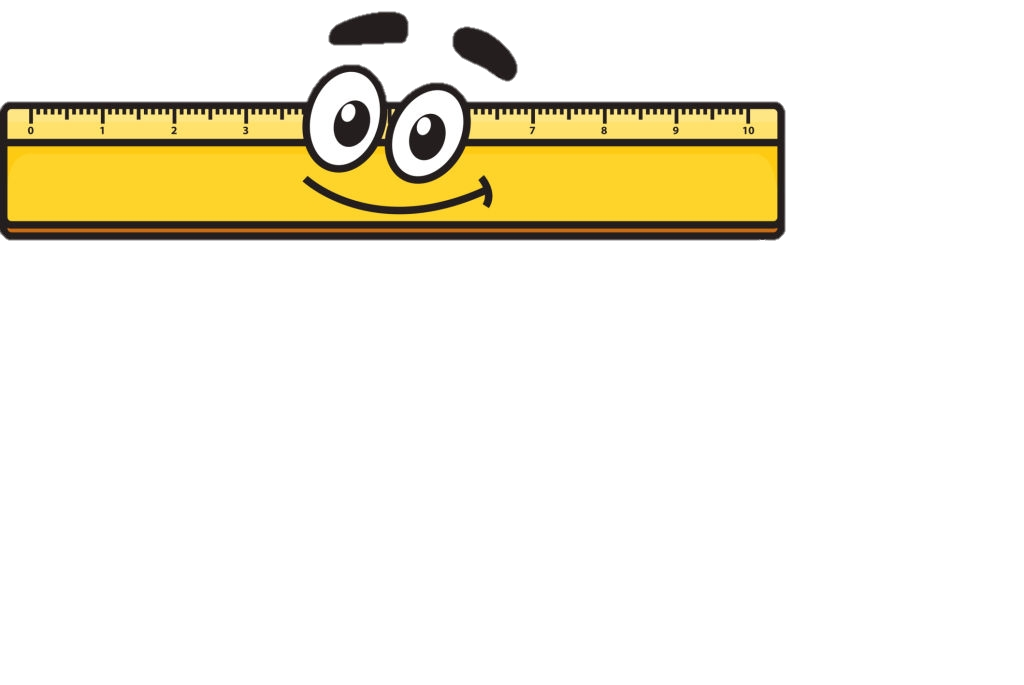 4
5
6
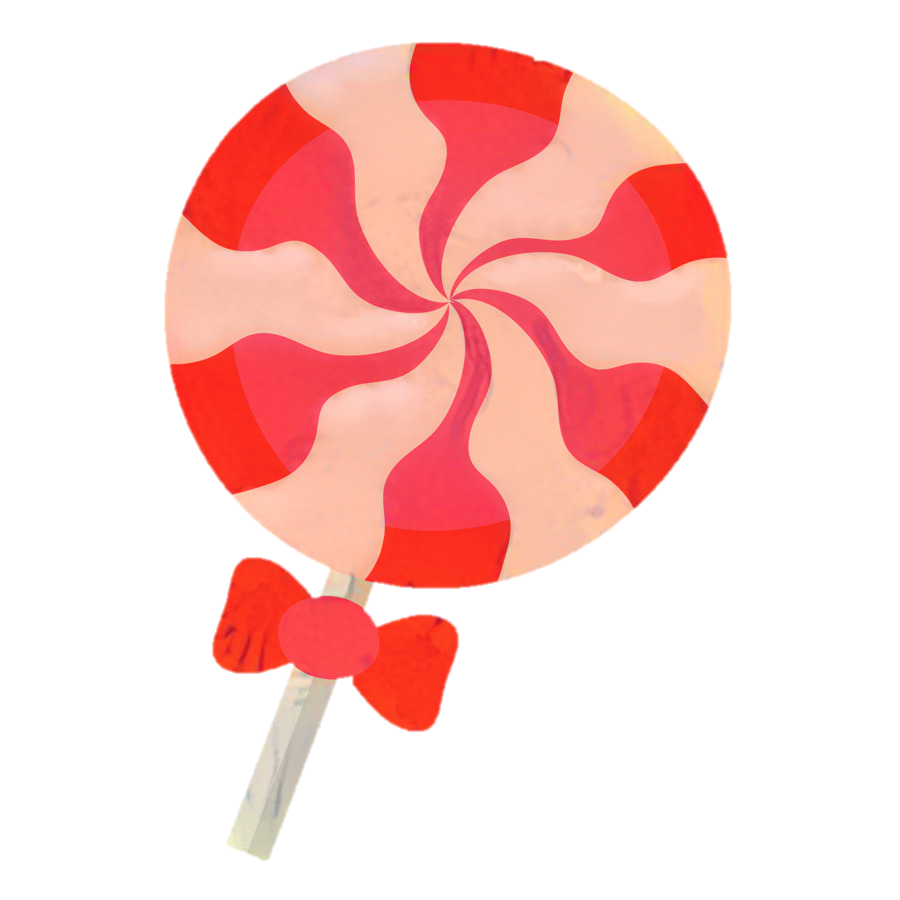 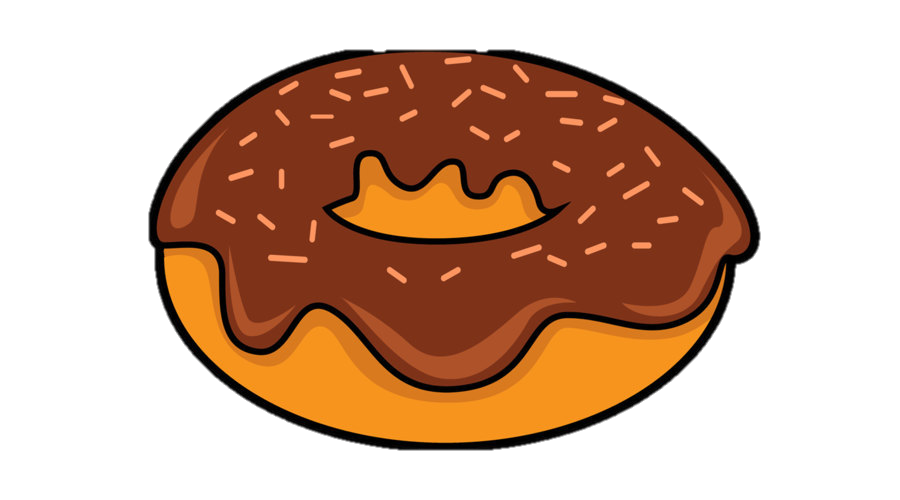 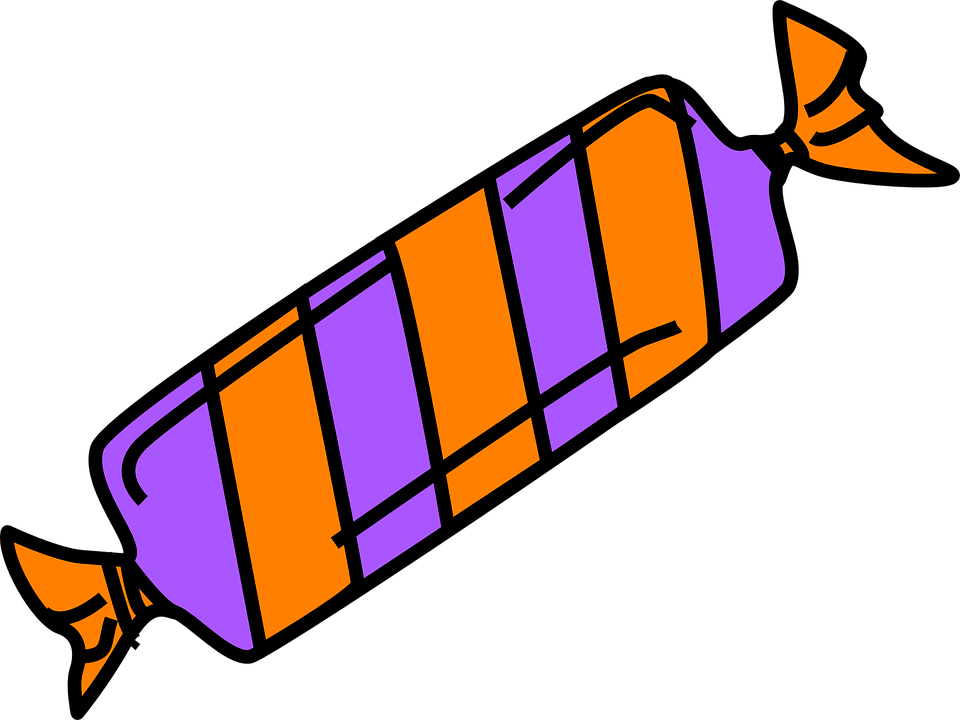 [Speaker Notes: Bấm ngôi sao để qua trang đánh giá mục tiêu]
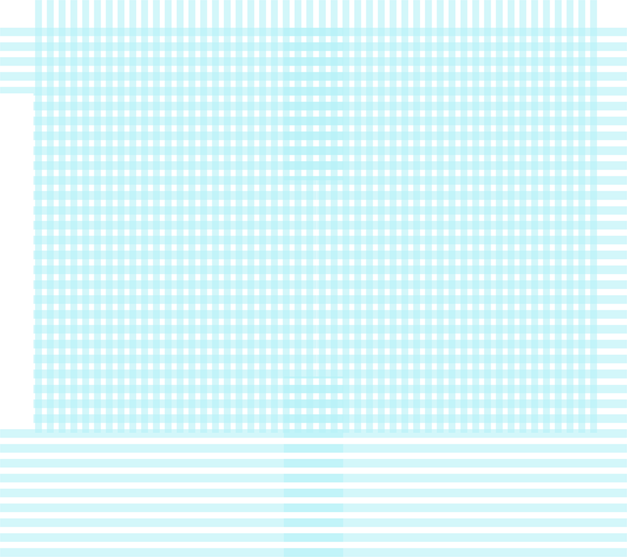 Bấm vào đây để quay về trang lật hình
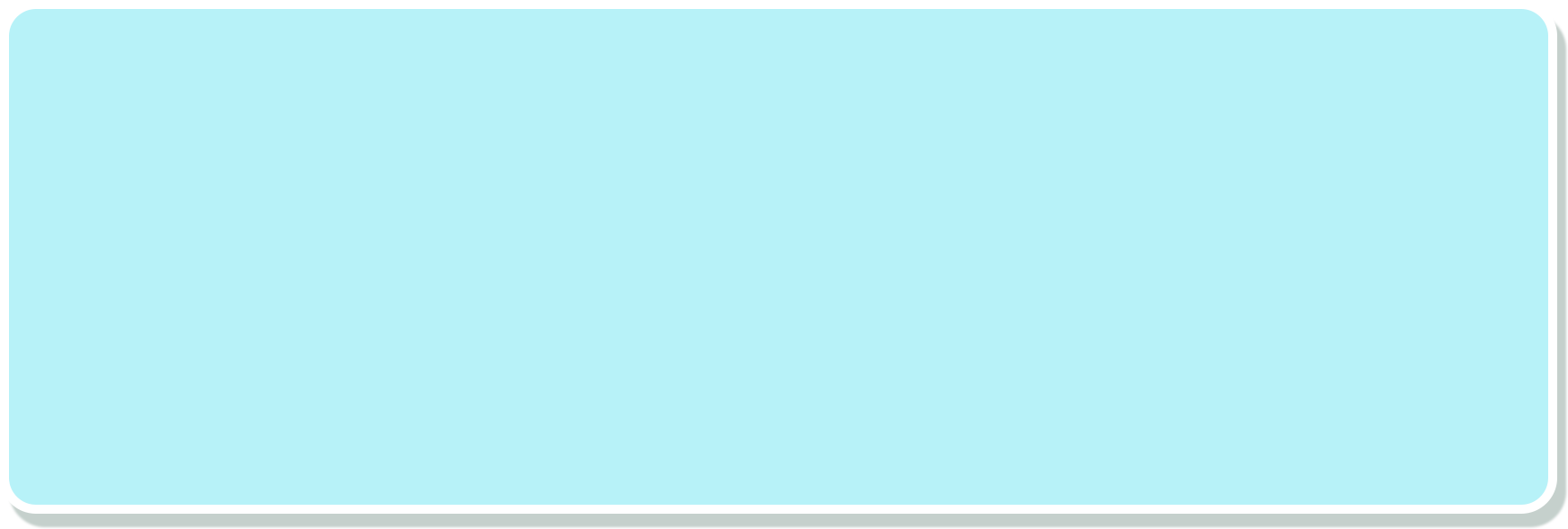 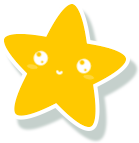 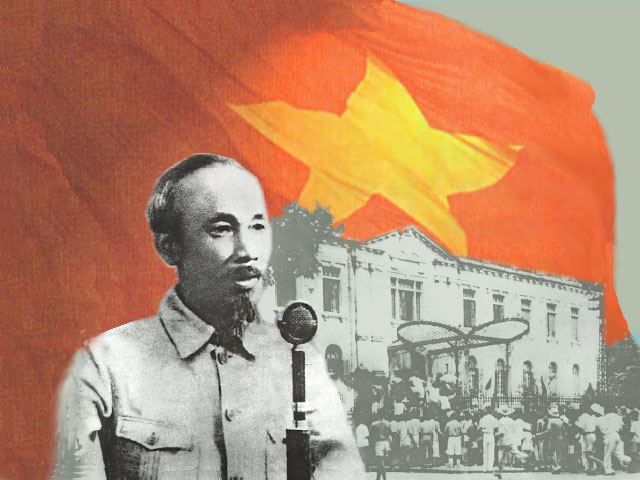 Ngày 2-9-1945
Bác Hồ đọc bản Tuyên ngôn độc lập
[Speaker Notes: Bấm ngôi sao về trang lật hình]
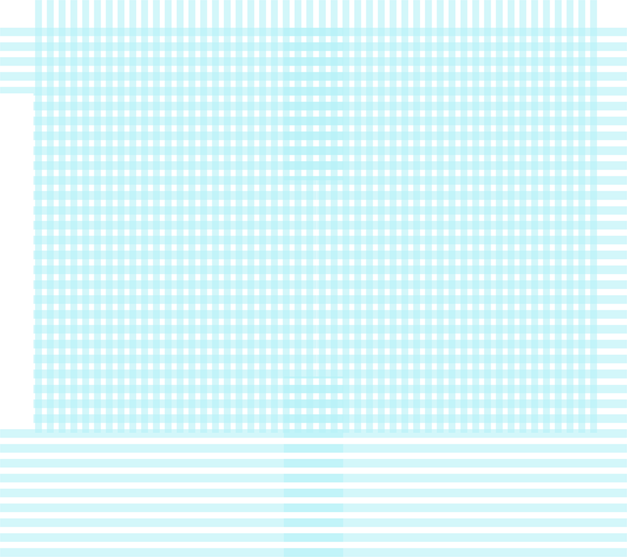 Bấm vào đây để quay về trang lật hình
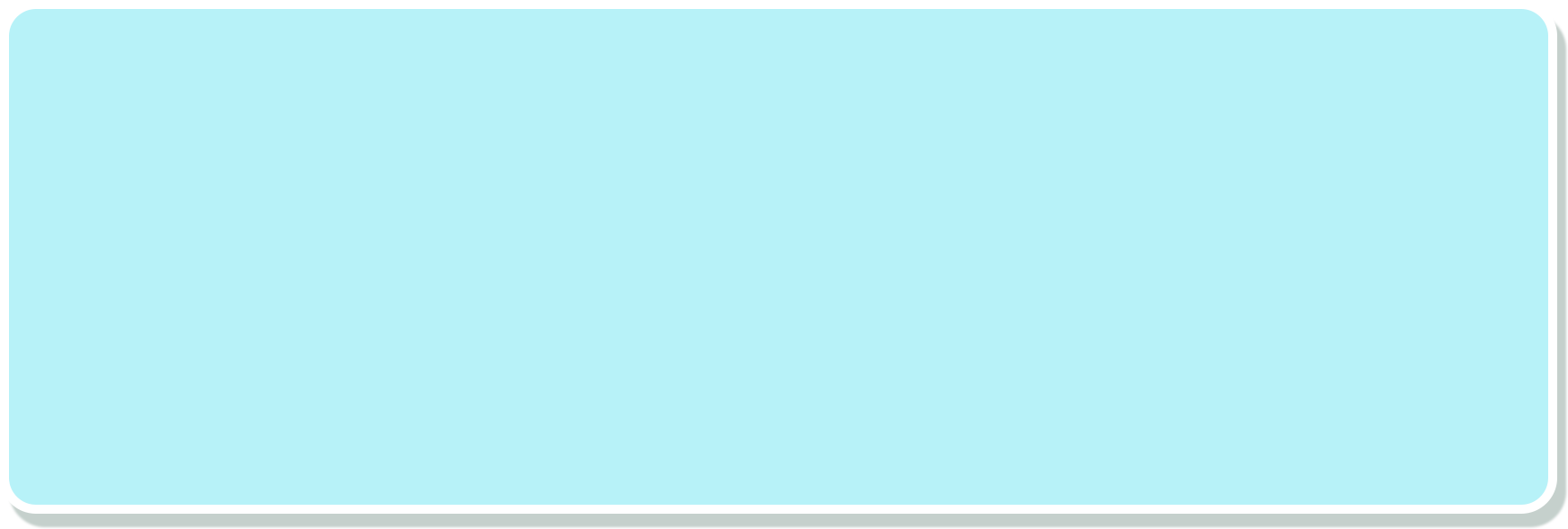 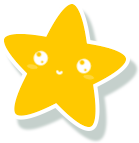 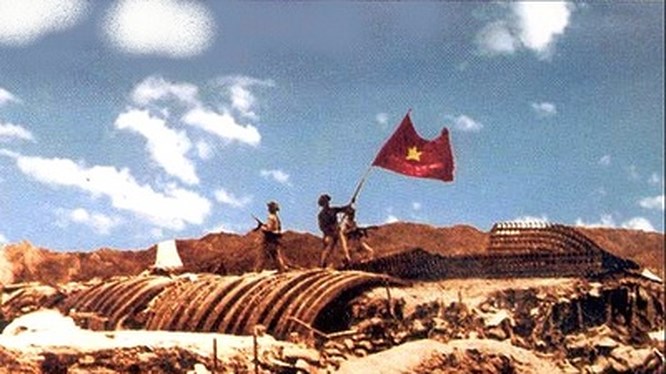 Ngày 7-5-1954
Chiến thắng lịch sử Điện Biên Phủ
[Speaker Notes: Bấm ngôi sao về trang lật hình]
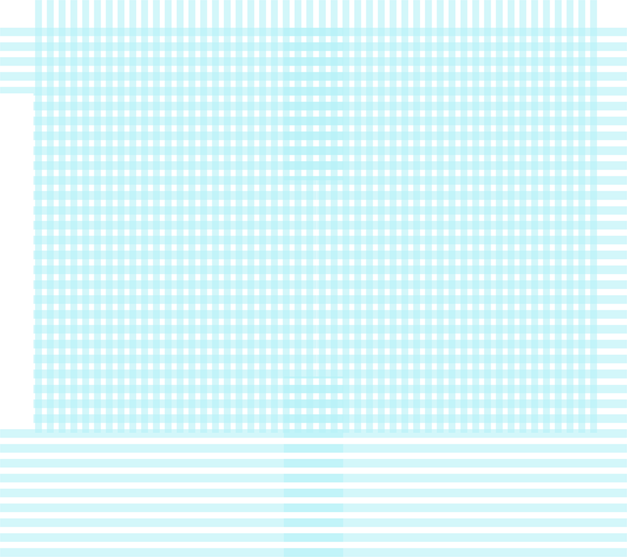 Bấm vào đây để quay về trang lật hình
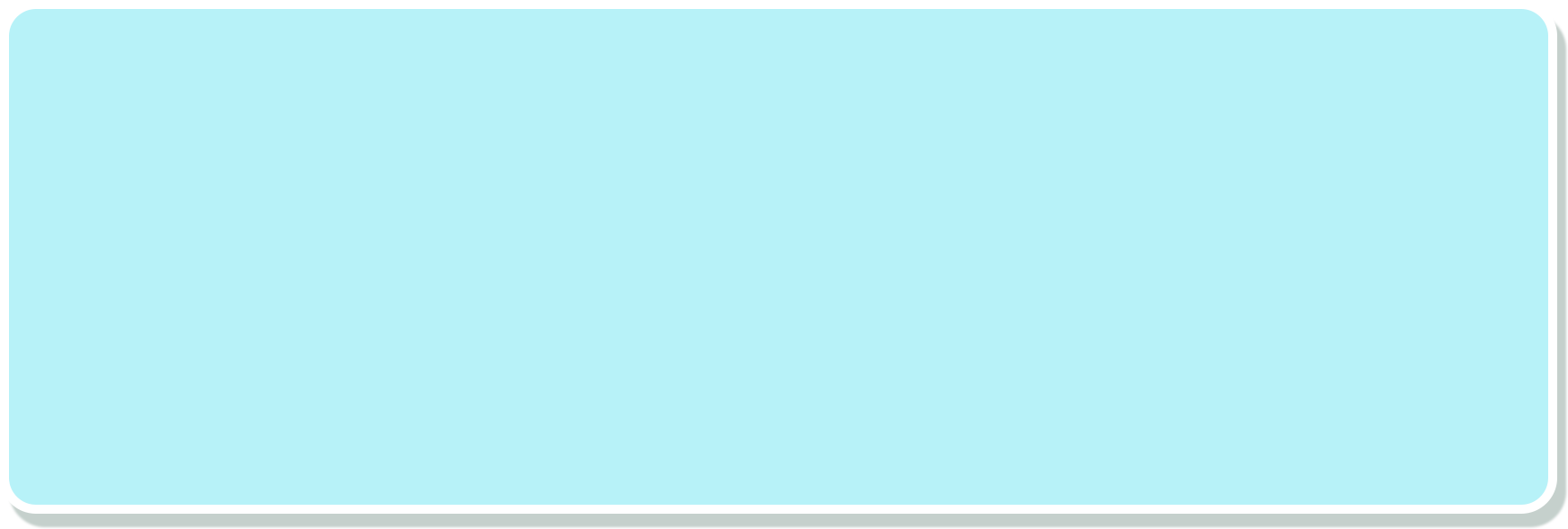 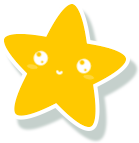 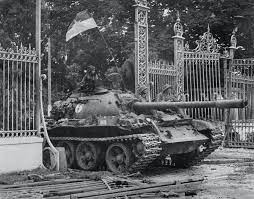 Ngày 30-4-1975
Là ngày giải phóng miền Nam thống nhất đất nước. Quân giải phóng chiếm đóng Dinh Độc lập, Mĩ –Ngụy tuyên bố đầu hàng.
[Speaker Notes: Bấm ngôi sao về trang lật hình]
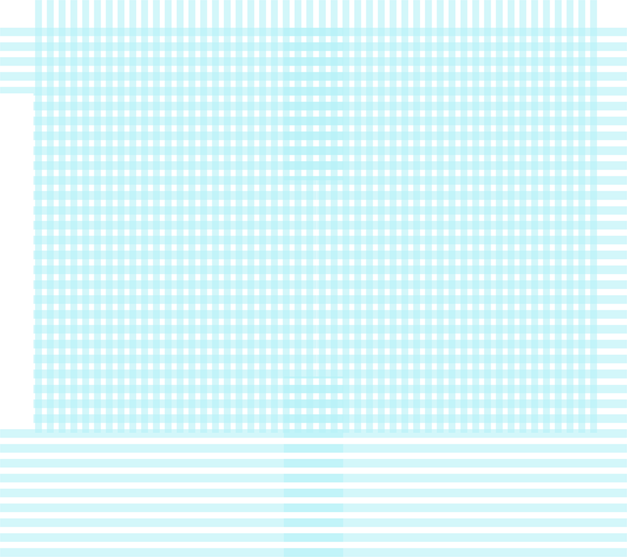 Bấm vào đây để quay về trang lật hình
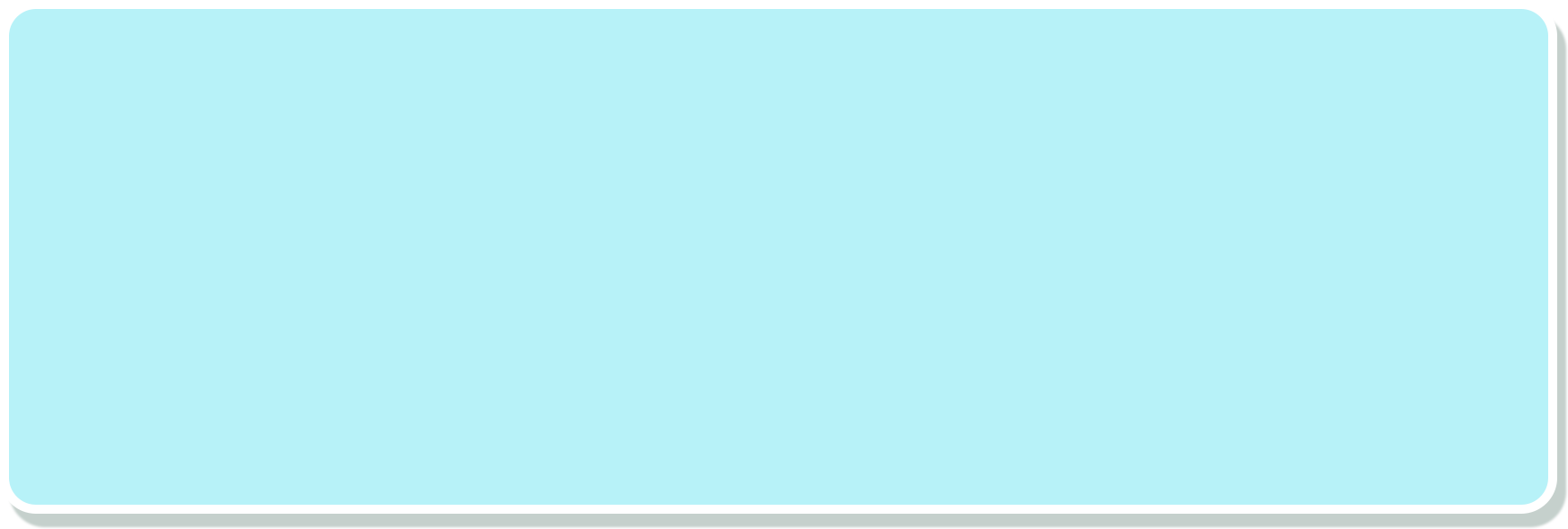 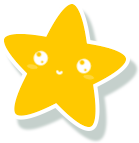 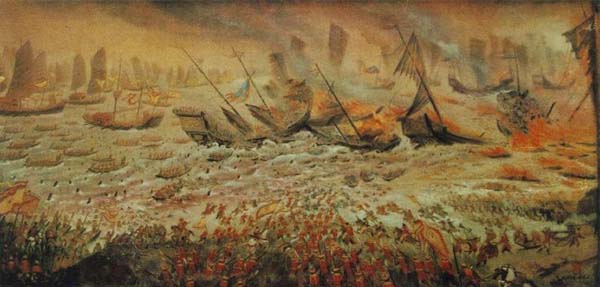 Sông Bạch Đằng
Chiến thắng của Ngô Quyền chống quân Nam Hán. Chiến thắng của nhà Trần chống giặc Mông- Nguyên.
[Speaker Notes: Bấm ngôi sao về trang lật hình]
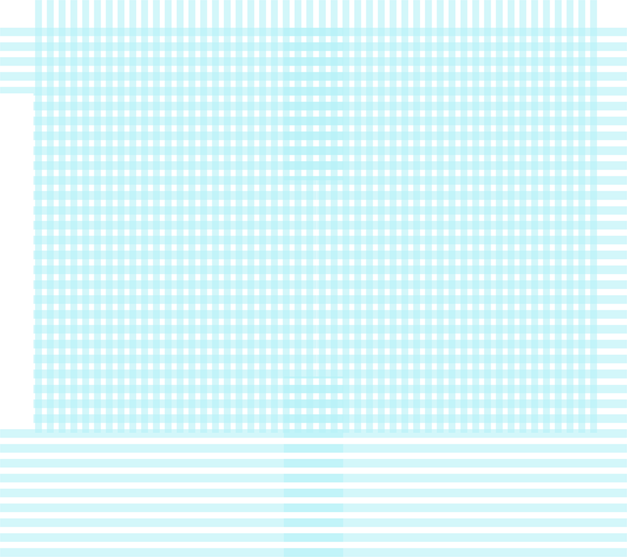 Bấm vào đây để quay về trang lật hình
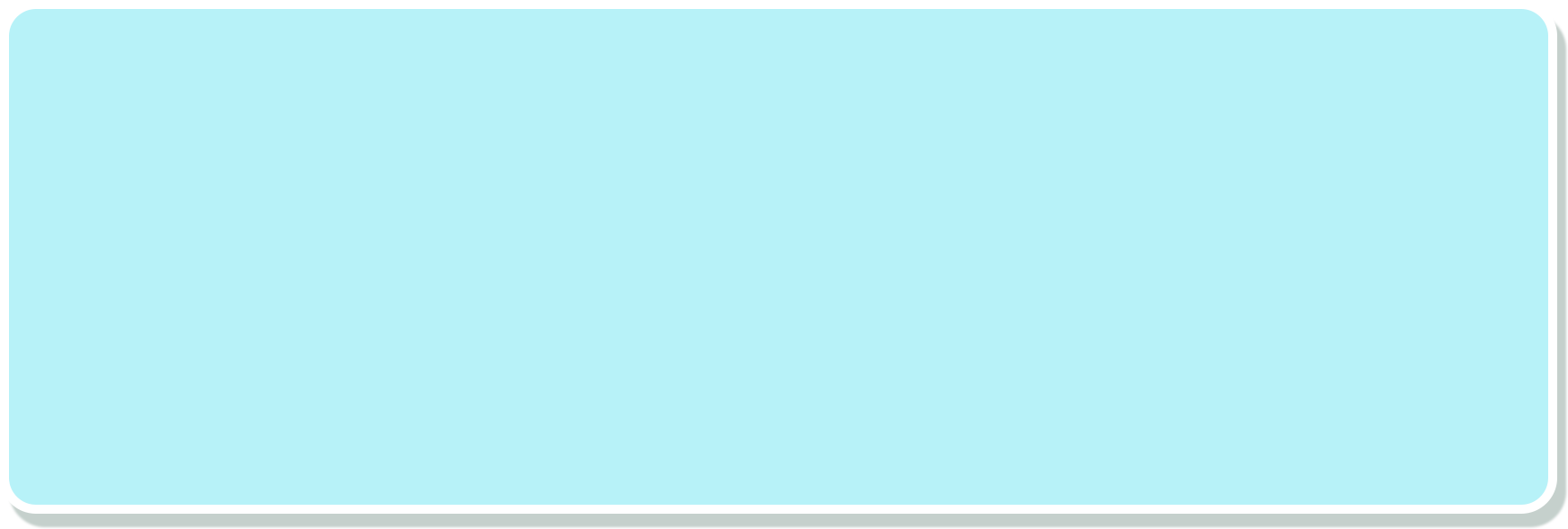 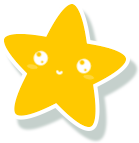 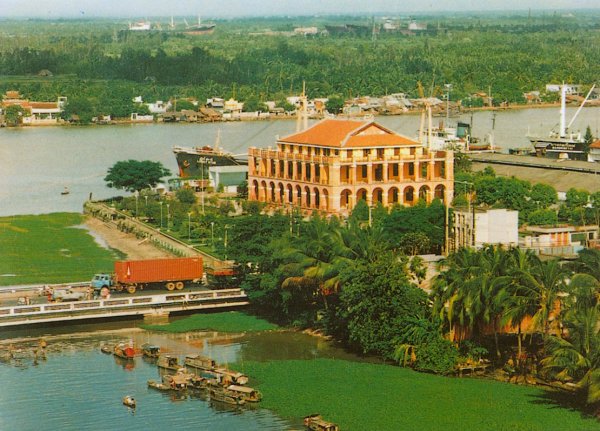 Bến cảng Nhà Rồng
Là nơi Bác Hồ ra đi tìm đường cứu nước vào ngày 5-6-1911
[Speaker Notes: Bấm ngôi sao về trang lật hình]
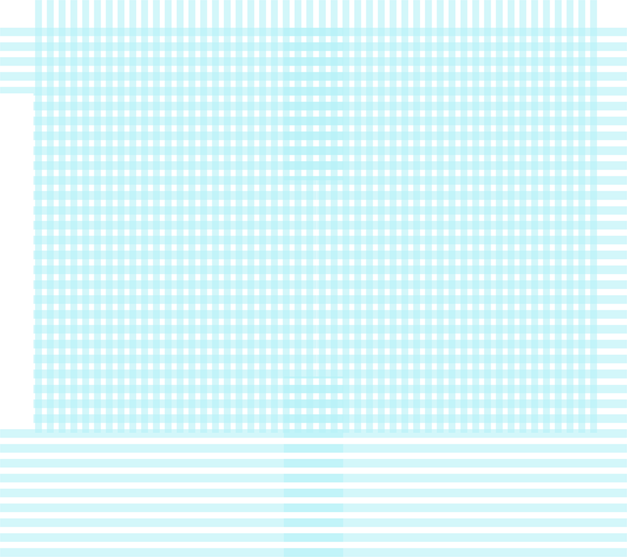 Bấm vào đây để quay về trang lật hình
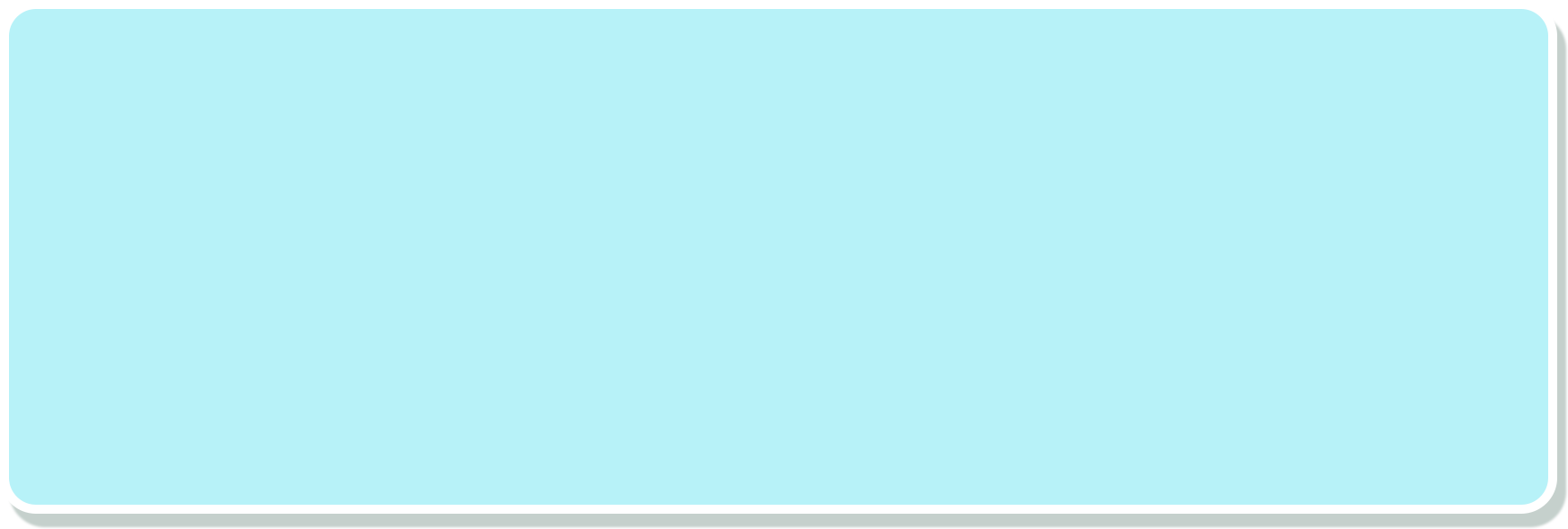 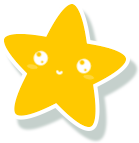 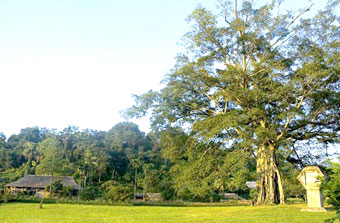 Cây đa Tân Trào
Nơi xuất phát của một đơn vị giải phóng tiến về giải phóng Thái Nguyên ngày 16-8-1945
[Speaker Notes: Bấm ngôi sao về trang lật hình]
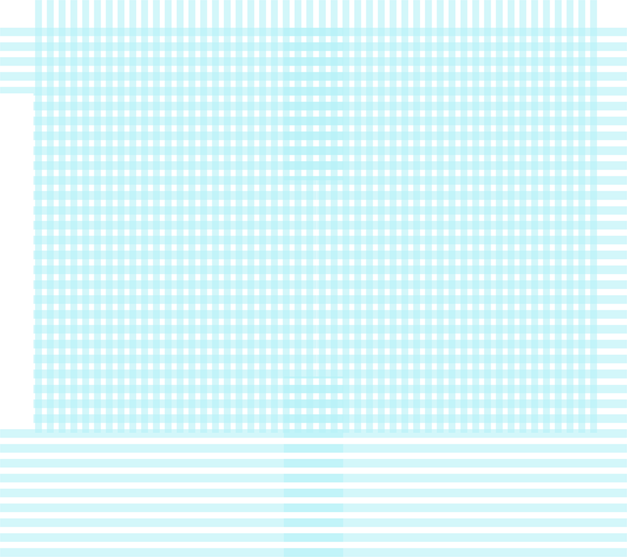 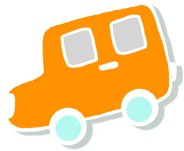 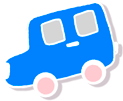 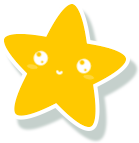 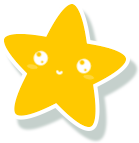 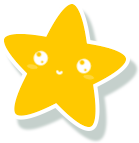 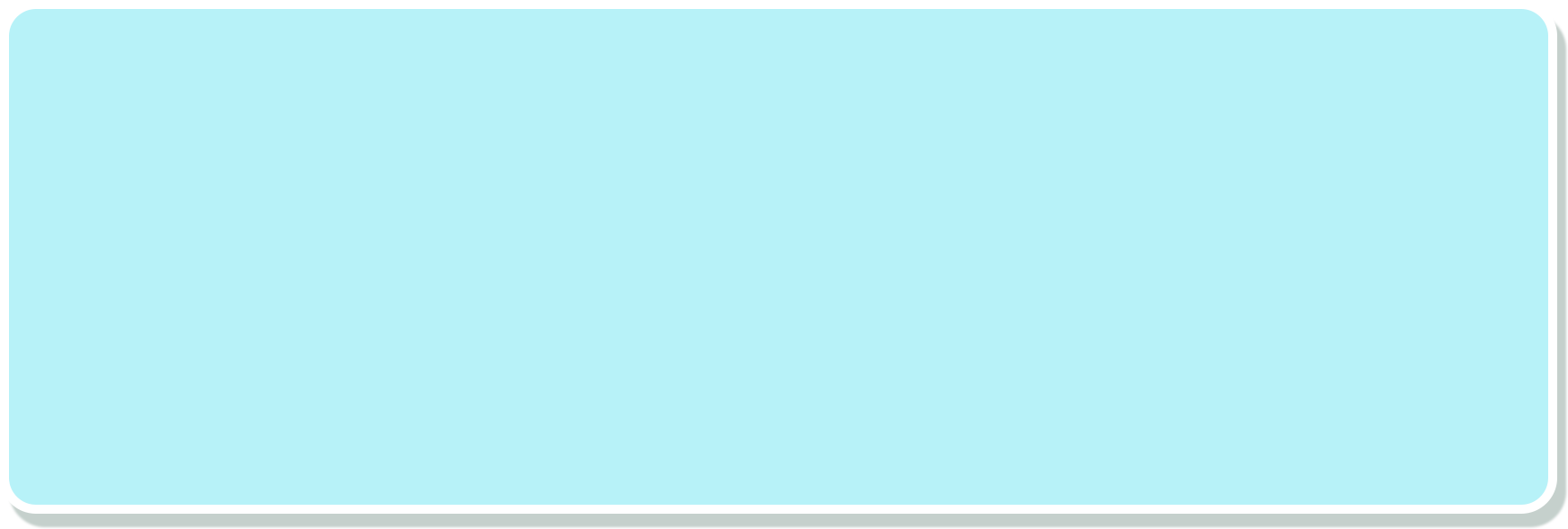 Định hướng học tập tiếp theo
- Vận dụng bài học vào việc thể hiện tình yêu quê hương.
- Chuẩn bị bài: Em yêu hòa bình
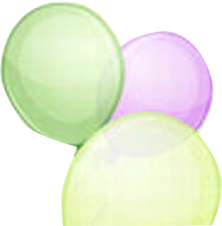 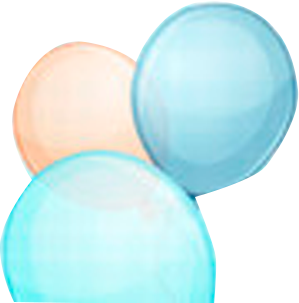 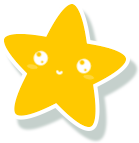